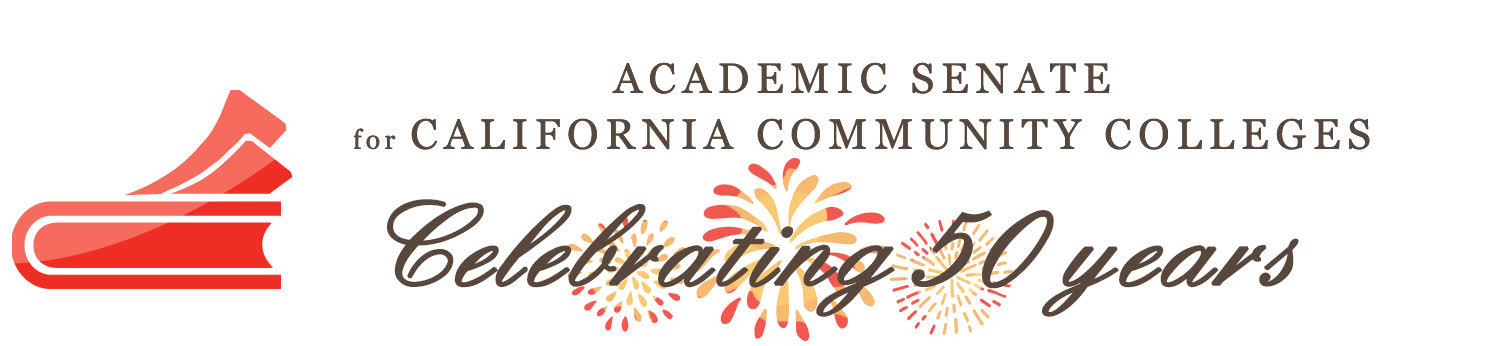 Principled to Pragmatic:The Art of Knowing the Limits of Your Flexibility
Stephanie Curry, ASCCC North Representative
Virginia “Ginni” May, ASCCC Treasurer
LaTonya Parker, ASCCC Area D Representative

2019 Faculty Leadership Institute Sheraton Grand Sacramento Hotel located at 1230 J St, 13th And J Street Sacramento, CA, 95814
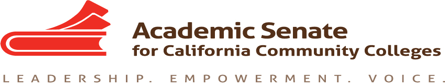 Session Description
Often, academic senate presidents are faced with deciding when to “hold‘em” and when to “fold‘em”. That is, when should one stand firm with established processes and when should one exercise some flexibility? This session will familiarize participants with basic principles and practices of local academic senate leadership in the California community college system. Attendees will be introduced to strategies that leaders may employ to develop professional management and decision-making skills to align with institutional culture, mission, and strategy.
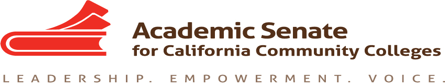 What would you like to take away from this session?
Introductions 
Planned Outcomes
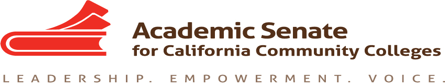 Session Discussion Questions…
Why is it important to know the institution culture?

How do you gain understanding of institutional processes?

What is professional management? 

How to develop leadership strategies skills as local leaders?
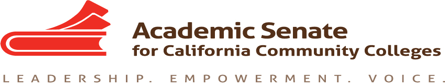 Participatory Governance and Institution Culture?
It is important to know the culture, because local academic senate leaders are a statutory required part of the participatory governance structure.

“ … not a simple process to implement – goodwill, thoughtful people, a willingness to take risks and the ability to admit problems exist – can go far toward establishing a positive environment… 

The central objective should be creation of a climate where energy is devoted to solving crucial educational tasks and not to turf battles over governance.”

CCCT/CEOCCC Policy Paper, December 1989
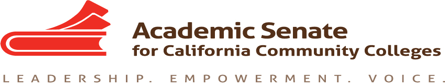 Title 5 Terminology:  Effective Participation
Participating effectively in district and college governance is shared involvement in the decision-making process.
It does not imply total agreement;
The same level of involvement by all is not required; and
Final decisions rest with the board.
TITLE 5
Title 5: §53203
The governing board shall adopt policies for appropriate delegation of authority and responsibility to its academic senate.
…providing at a minimum the governing or its designees 
consult collegially with the academic senate when adopting policies and procedures on academic and professional matters.
[Speaker Notes: SKC Added]
Consulting Collegially
Consult collegially means that the district governing board shall develop policies on academic and professional matters through either or both of the following: 
rely primarily upon the advice and judgment of the academic senate, or 
reach mutual agreement between the governing board/designee and the academic senate

Each College/District may have different designations of collegiality for the “10+1” areas. 
Where are these in your college/district policies? (In some districts it is in 2510).
Do you know which areas are “rely primarily upon” and which are “reach mutual agreement”?
[Speaker Notes: Added by Stephanie]
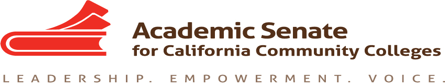 ASCCC and the “10 +1”
Title 5 Regulation: Academic Senates (§53200)
“Academic and professional matters” means the following policy development and implementation matters: 

Degree and certificate requirements
Curriculum, including establishing prerequisites and placing courses within disciplines
Grading policies
Educational program development
Standards or policies regarding student preparation and success
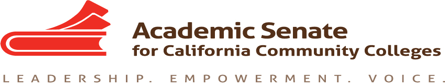 ASCCC and the “10+1”
Title 5 Regulation: Academic Senates (§53200)
“Academic and professional matters” means the following policy development and implementation matters: 

District and college governance structures, as related to faculty roles
Faculty roles and involvement in accreditation processes, including self study and annual reports
Policies for faculty professional development activities
Processes for program review
Processes for institutional planning and budget development, and…
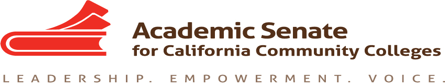 ASCCC and the “10+1”
Title 5 Regulation: Academic Senates (§53200)
“Academic and professional matters” means the following policy development and implementation matters: 
The “Plus 1”

Other academic and professional matters as mutually agreed upon
Knowing when to Hold’em and when to Fold’em
Choose carefully which hills you are “willing to die on.” 
Focus on the college mission and students when “consulting” with other groups 
Ground your arguments and discussion in the “10+1” and local policies and procedures 
Set norms and expectations for discussion 
Be willing to compromise when needed. Compromise or folding is not a failure. 
Be honest and transparent with your faculty on why things are happening 
Don’t take anything personally 
Ask for questions and help
[Speaker Notes: Added by SKC]
What effective practices can you share about testing the limits of your flexibility?
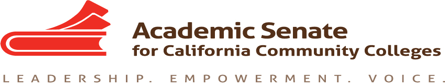 How to Prepare Yourself—Understanding Institutional Processes
Academic Senate Regulations and Local Processes  
Curriculum
Assessment
Academic Standards 
Constitution and Bylaws 

District Polices and Administrative Regulations/Procedures 

Local Participatory or Shared Governance/Processes 
SLO 
Program Review 
Budget Processes 
Strategic Planning
ASCCC SUPPORT
info@asccc.org – Ask For Help!
Search for previous resolutions
Get research and recommendations from Rostrum articles, white papers and position papers 
Talk to your colleagues – Someone else probably has faced a similar situation
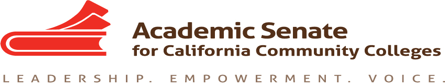 Department/Division Engagement
Office Hours/Student Connection Time
Department Meetings
Curriculum Development
Course Level SLOs Development and Assessment
Program Review
Discussions of Pedagogy
Evaluation of Faculty Peers
CCC’s Initiatives (Basic Skills Initiative, Student Equity, Online Education Initiative, and Guided Pathways)
[Speaker Notes: I am not sure the context of these slides. LaTonya could you provide some background.]
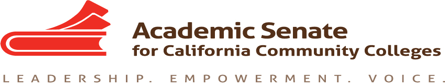 Engagement in Student Life
Clubs and Organizations
On Campus Events
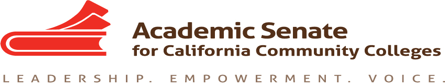 Engagement in Community Events
Community Events
Chambers of Commerce
K-12 Collaborations
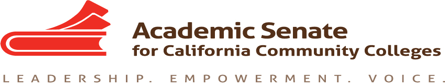 Scenario
A district governing board that chooses the "mutual agreement" procedure is supposed to reach written agreement on an issue with the senate. 
What will you do when mutual agreement is not reached?
What happens if mutual agreement is not reached? 
Under what circumstances can the Board act if mutual agreement is not reached?
Regulation: Academic Senates
Title 5 §53203(d)(2) 
Governing board action: Mutual Agreement
If agreement not reached, existing policy remains in effect unless 
exposure to legal liability 
or substantial fiscal hardship. 
If no policy exists or if existing policy creates exposure to legal liability or substantial fiscal hardship board may act if agreement not reached after
good faith effort to reach mutual agreement and
only for compelling legal, fiscal, or organizational reasons
Remember: the Board of Trustees makes the final determination on all areas…
The Board has the final say
Senates have the right to directly address the board (Title 5 §53203)
The Board is never prohibited from acting
“Exceptional circumstances” and "compelling reasons" vs. "compelling legal, fiscal, or organizational reasons“
Professional Development Resources
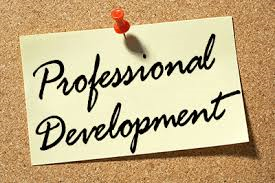 Management Defined
According to Harold Koontz, "Management is an art of getting things done through and with the people in formally organized groups. It is an art of creating an environment in which people can perform and individuals can co-operate towards attainment of group goals".

According to F.W. Taylor, "Management is an art of knowing what to do, when to do and see that it is done in the best and cheapest way".
Management Begins with Self-Assessment
Equip yourself with tools on how to think strategically and use them to describe your strategy for personal change.
Management Begins with Self-Assessment
The answer to transformational change lies within an individual’s ability to make a conscious effort to build a bridge between self-awareness and relationship management.

                 		-LaTonya Parker
Leadership Practices of Management
A.	Deliberately Model Character and Integrity:
	Intentionally Display Ethical Character
B.	Collaboration: Authentic and Transparent Leadership
C.	Communication: Personal development change 	communication to improve relationships with others, 	and positively manage emotions.
D.	Creativity and Sustained Innovation: Radical Thinking 	and Stimulate Creativity: Establish Trusting Working 	Relationships
E.	Personal/Interpersonal Skills: Developing political skills  	may enhance ones ability to make people feel at ease 	around you.
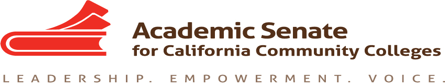 Any Questions?
 


Thank you for attending this session!